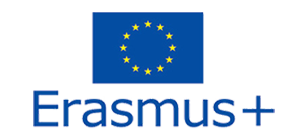 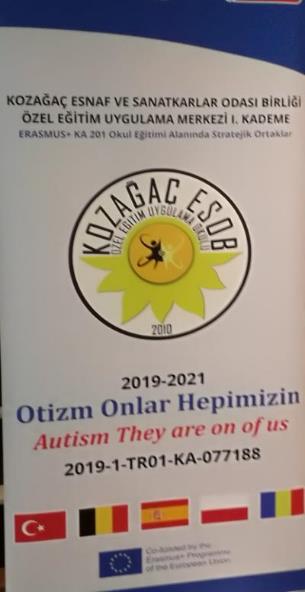 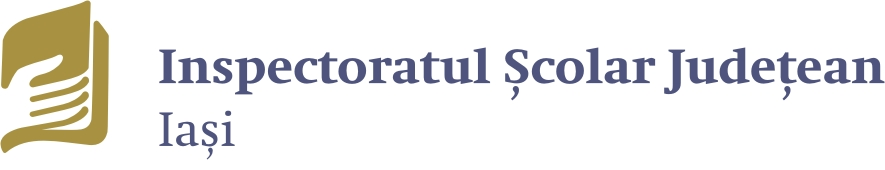 Autism They are On Of Us2019-1-TR01-KA201-077188
24-28 IANUARIE 2022
BRUXELLES, BELGIA
2019-1-TR01-KA201-077188
Konya, 27-28 February 2020
Scopul proiectului
Să îmbunătățească abilitățile de viață ale copiilor diagnosticați cu tulburări din spectrul autist, pentru a-și reduce comportamentele stereotipe, pentru a facilita adaptarea lor la viața socială, pentru a-i ajuta pe ei și pe familiile lor să își cunoască drepturile, pentru a se asigura că sunt fericiți si integrați prin valorificarea si maximizarea capacităților personale.
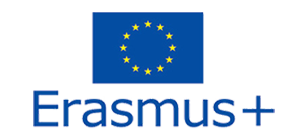 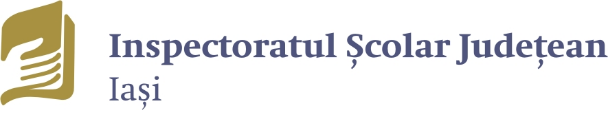 2019-1-TR01-KA201-077188
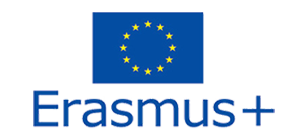 Obiectiv principal

Conștientizarea rolului școlii și al familiei în viața copiilor diagnosticați cu tulburări de spectru autist prin îmbunătățirea cunoștințelor și competențelor familiilor lor și a profesorilor care lucrează în acest domeniu
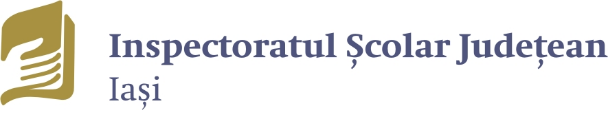 2019-1-TR01-KA201-077188
Grup țintă
direct: persoane care lucrează în context educațional - psihologi, profesori care urmăresc să-și consolideze competențele în legătură cu ASD
indirect: elevi, profesori, familii ale copiilor cu ASD
alte părți interesate: comunități locale, agenții de angajare care lucrează cu persoane cu nevoi speciale, camere de comerț, IMM-uri.
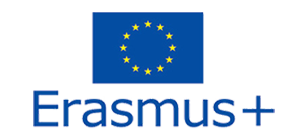 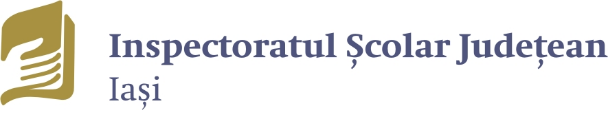 2019-1-TR01-KA201-077188
Rezultate estimate
Planuri individuale de instruire și servicii familiale, planificare a serviciilor de instruire, spot publicitar și ghid de utilizare a tehnologiilor digitale
Conferințe și seminarii, broșuri și videoclipuri ce vor asigura conștientizarea comunicării școală-familie-copil
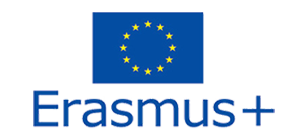 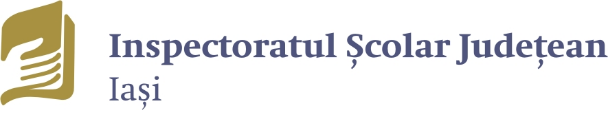 2019-1-TR01-KA201-077188
Activitatea derulată în bruxelles, belgiaperioada: 24-28 ianuarie 2022instituția ORGANIZATOARE: DEMIR Consulting&Projectsparteneri: Turcia, Spania, Belgia, Polonia, Româniatipul activității: Program de formare pe problematica tulburărilor de spectru autist
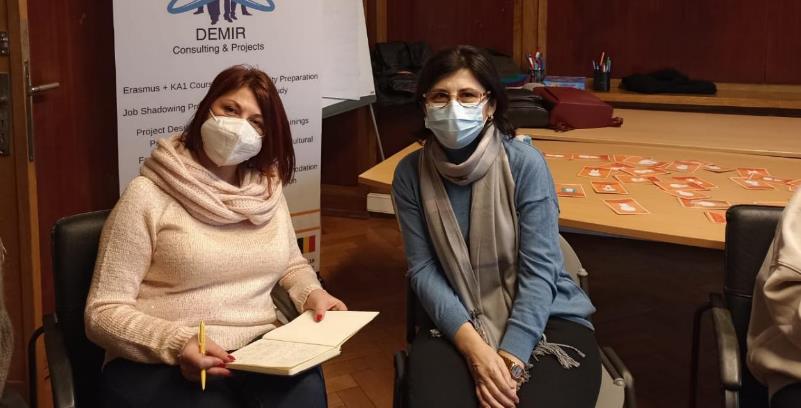 2019-1-TR01-KA201-077188
Ziua 1: 24.01.2022 

Aspecte culturale - Bruxelles
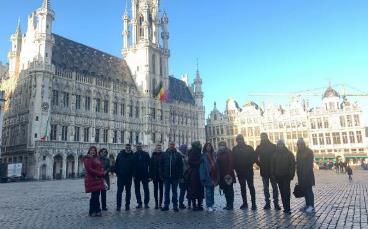 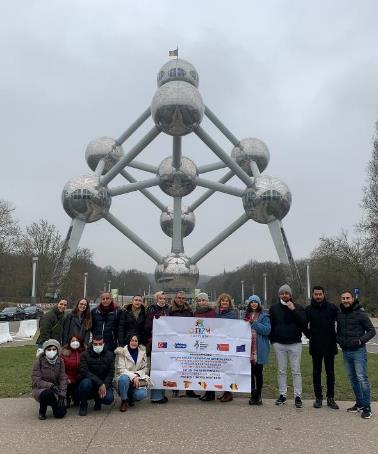 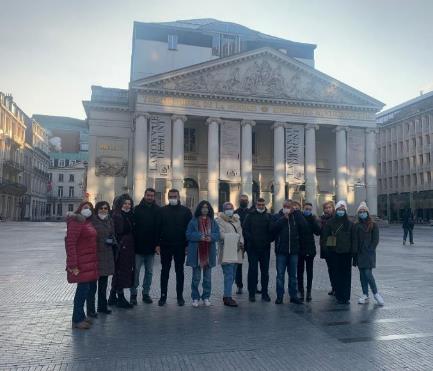 2019-1-TR01-KA201-077188
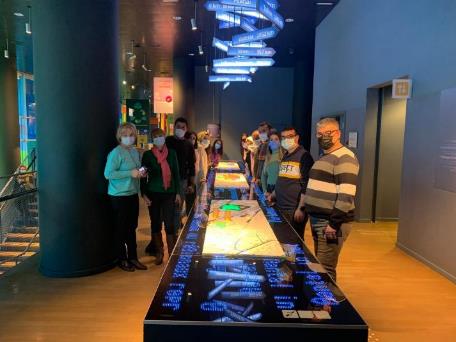 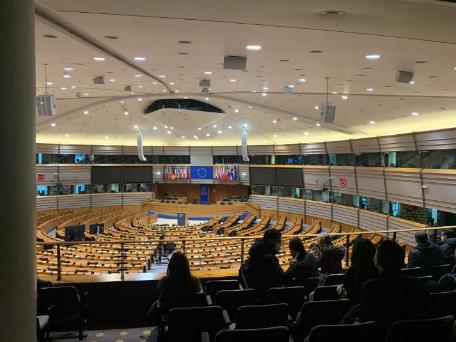 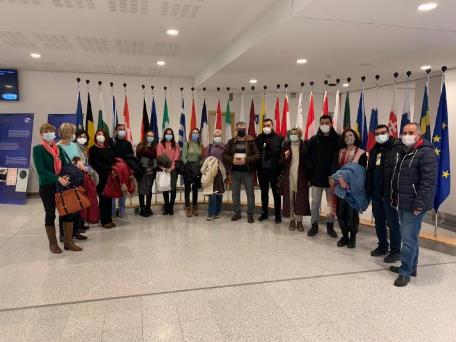 2019-1-TR01-KA201-077188
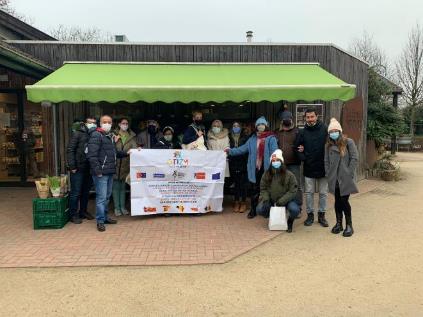 Ziua 2: 25.01.2022 

Vizită tehnică la ferma Nos Pilifs
locație care susține activitatea profesională pentru 145 de persoane cu dizabilități
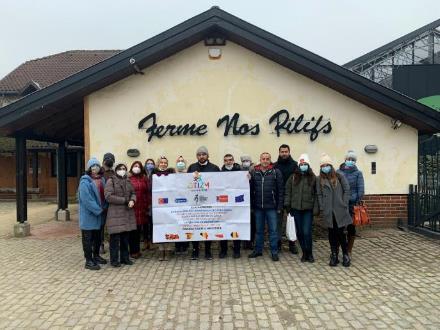 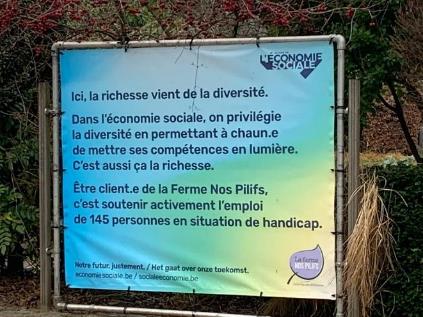 2019-1-TR01-KA201-077188
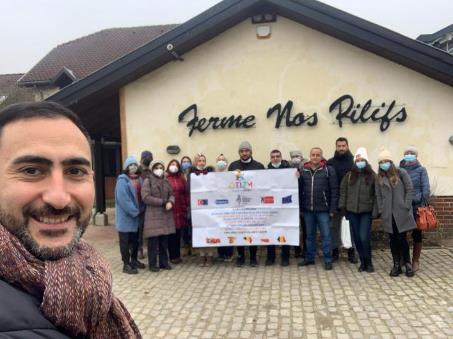 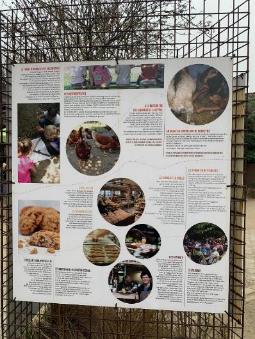 O experiență interesantă a fost vizita la Ferme Nos Pilifs, care sprijină integrarea profesională a peste 140 de persoane cu diverse dizabiltăți și autism. Aceștia sunt implicați în diverse activități practice, iar produsele fermei sunt comercializate în magazinele locale, comunitatea susținând astfel integrarea în muncă a persoanelor cu dizabilități.
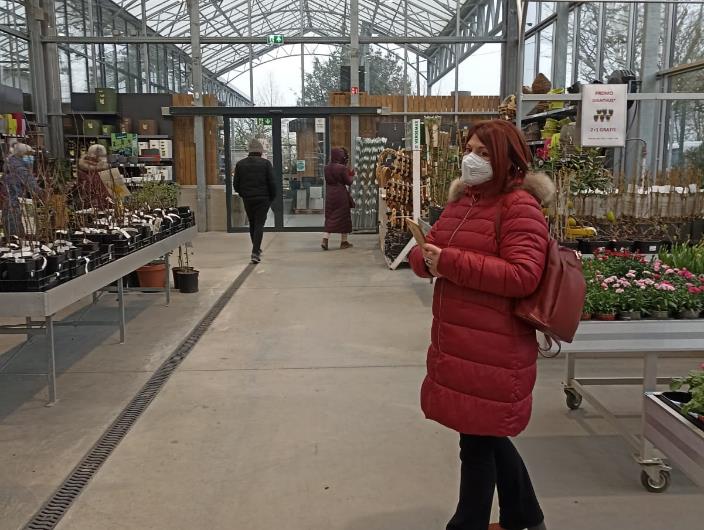 2019-1-TR01-KA201-077188
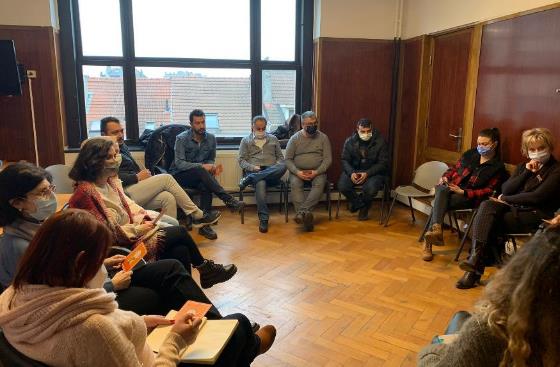 Ziua 3: 26.01.2022 
Activitate de formare

Specialiștii din țările implicate au dezbătut probleme teoretice și au identificat practici educaționale care pot fi aplicate pentru integrarea școlară a elevilor cu tulburări din spectrul autist. În centrul activităților au fost modalitățile practice de integrare școlară și intervențiile terapeutice ale specialiștilor care pot facilita adaptarea elevilor cu tulburări de spectru autist la mediul școlar, precum și modalitățile de inserție socio-profesională pentru acesată categorie de elevi. 
O atenție deosebită s-a acordat mijloacelor de integrare școlară a copiilor cu TSA, creării unor medii școlare incluzive și identificării de strategii, metode și materiale care pot facilita adaptarea școlară a acestor elevi. Din discuțiile și dezbaterile seminariilor s-au conturat practici educaționale care pot conduce la înțelegerea dificultăților copiilor cu autism.
2019-1-TR01-KA201-077188
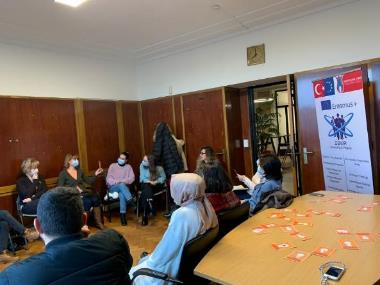 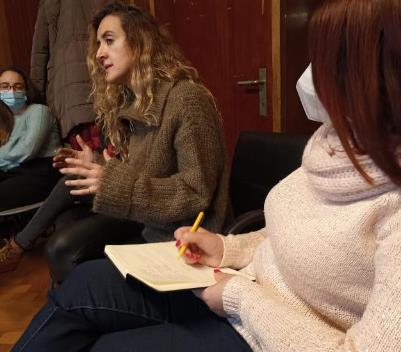 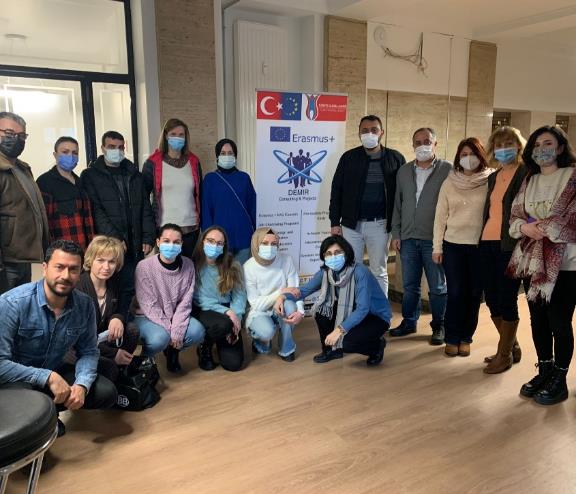 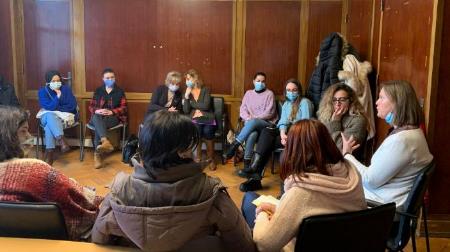 2019-1-TR01-KA201-077188
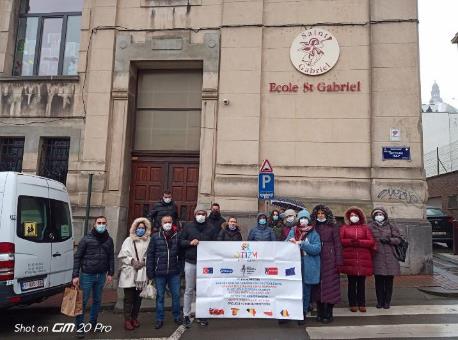 Ziua 4: 27.01.2022 Vizită la Școala Specială”St Gabriel” - BRUXELLESAspectele teoretice și practicile educaționale au fost completate de o vizită la această școală specială pentru elevi cu tulburări de învățare și tulburări de limbaj, care școlariza și copii diagnosticați cu TSA.
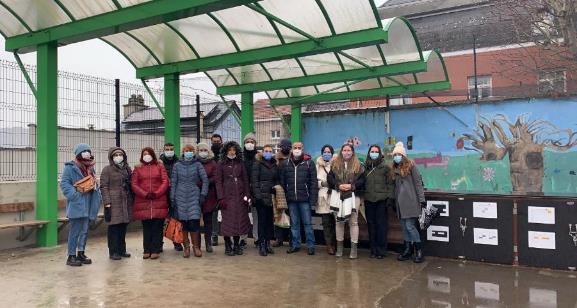 2019-1-TR01-KA201-077188
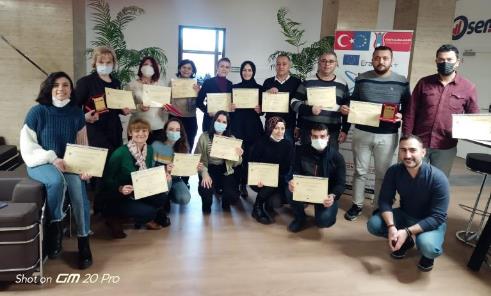 Ziua 5: 28.01.2022 

Ceremonie de absolvire
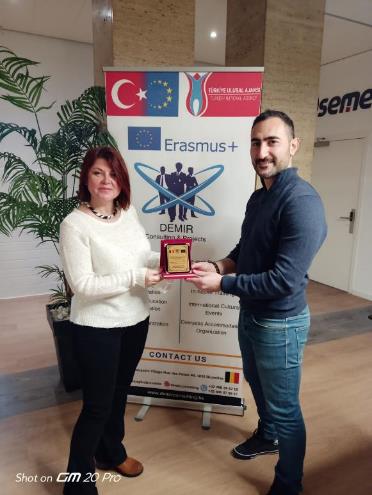 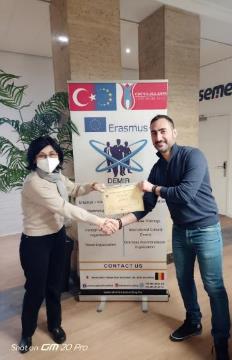 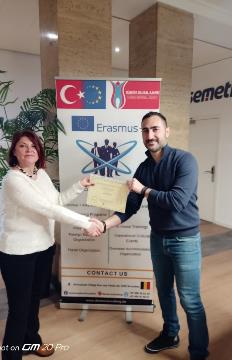 2019-1-TR01-KA201-077188
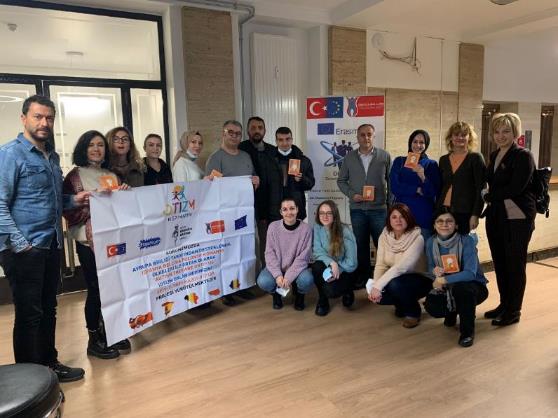 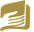 Inspectoratul Şcolar Judeţean Iaşi
Participare Bruxelles, BELGIA
 Gabriela RAUS - inspector pentru învățământ special, Inspectoratul Școlar Județean Iași
 Mariana POP - profesor psihopedagog, Școala Gimnazială Specială “Constantin Păunescu” Iași
2019-1-TR01-KA201-077188
Konya, 27-28 February 2020